PENDOLO A FILO
SCOPO
Ricavare l’accelerazione del moto compiuto da un pendolo a filo attraverso due metodi:
Determinazione della retta di regressione lineare e determinazione dei coefficienti e quindi dell’accelerazione di gravità g e relativa incertezza. 
Determinazione dell’accelerazione come valore medio e relativa incertezza con la propagazione degli errori.
APPARECCHIATURA DI MONTAGGIO
STRUMENTI DI MISURA
BILANCIA                                   CALIBRO
CRONOMETRO
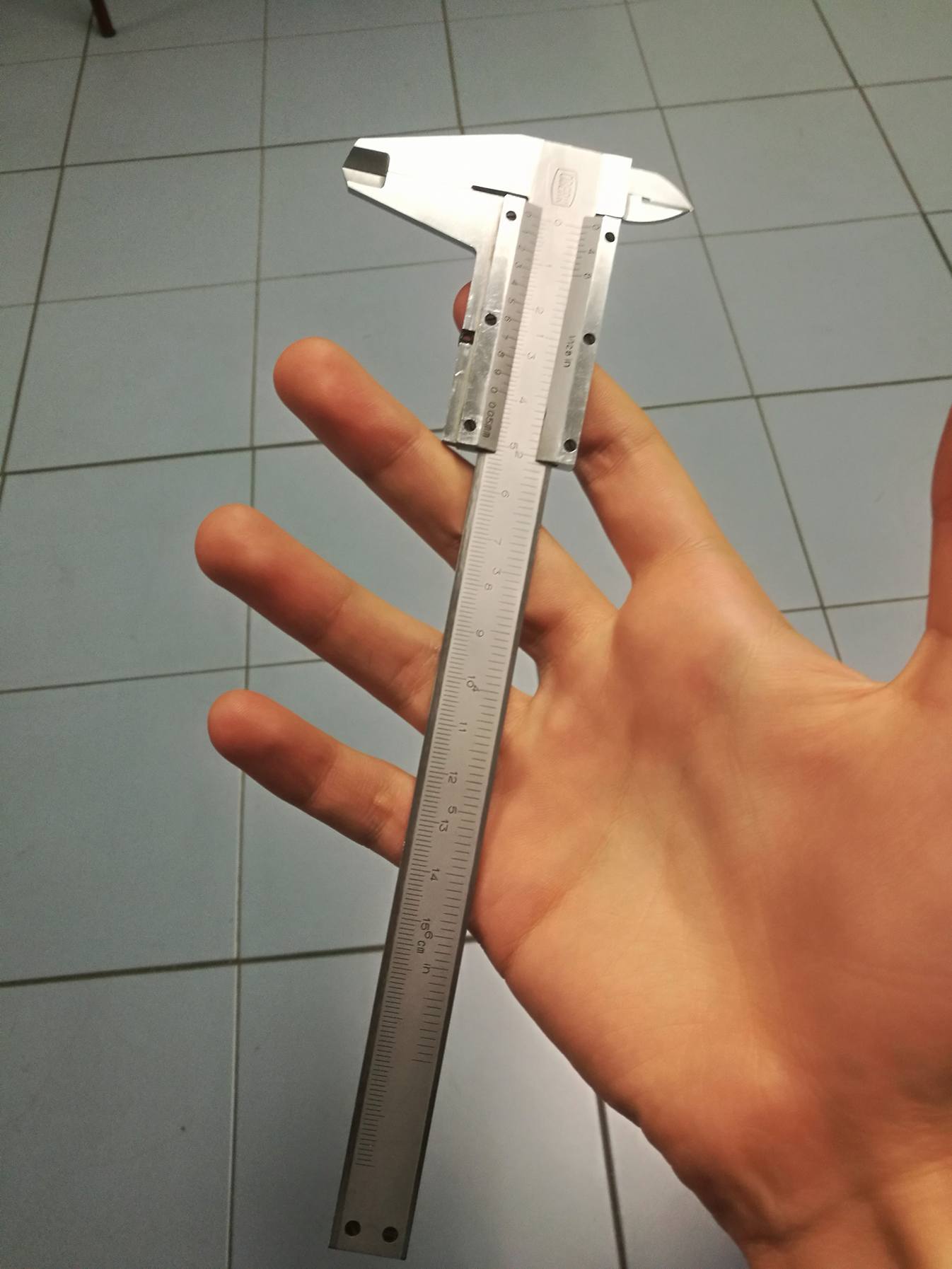 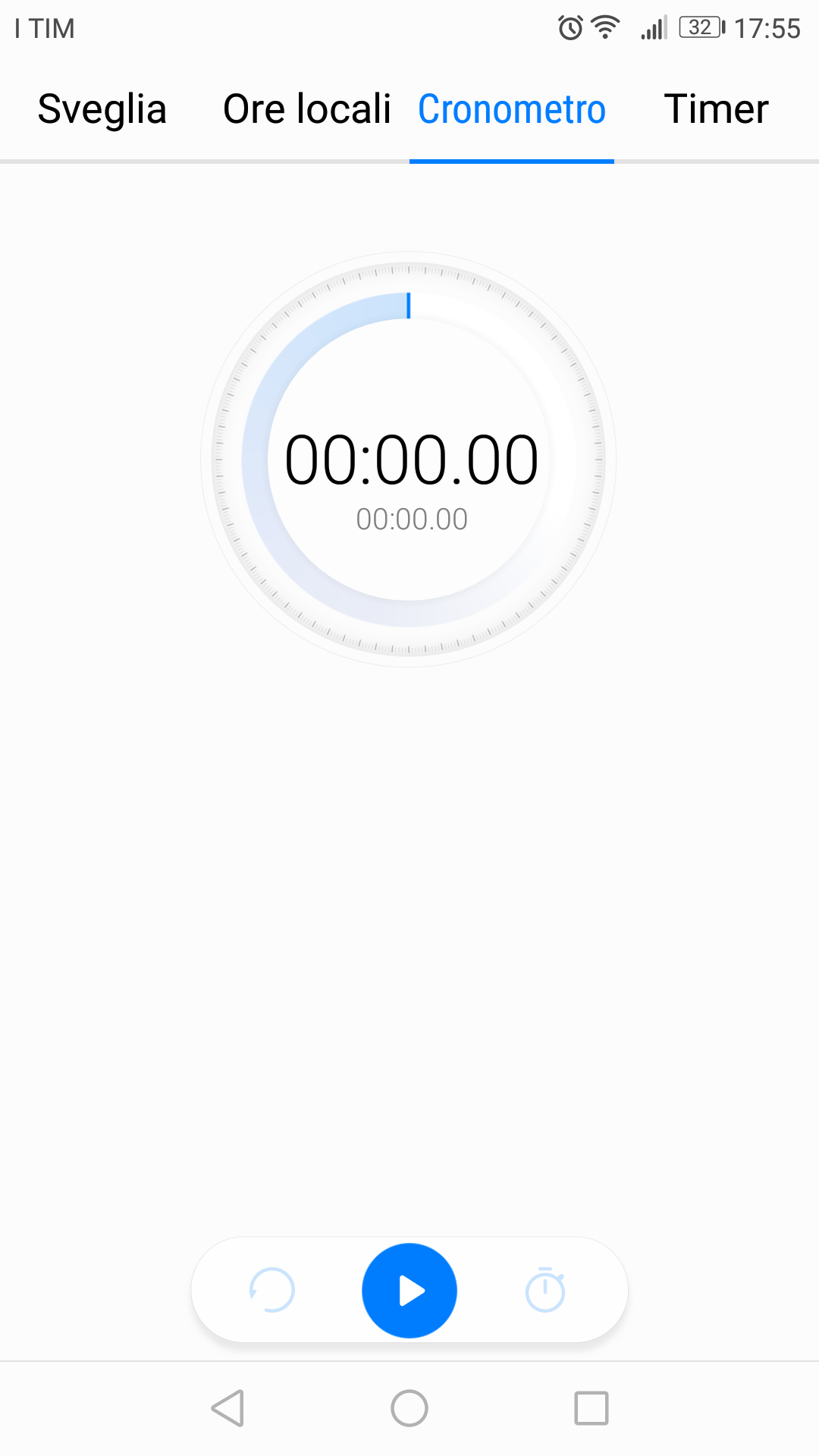 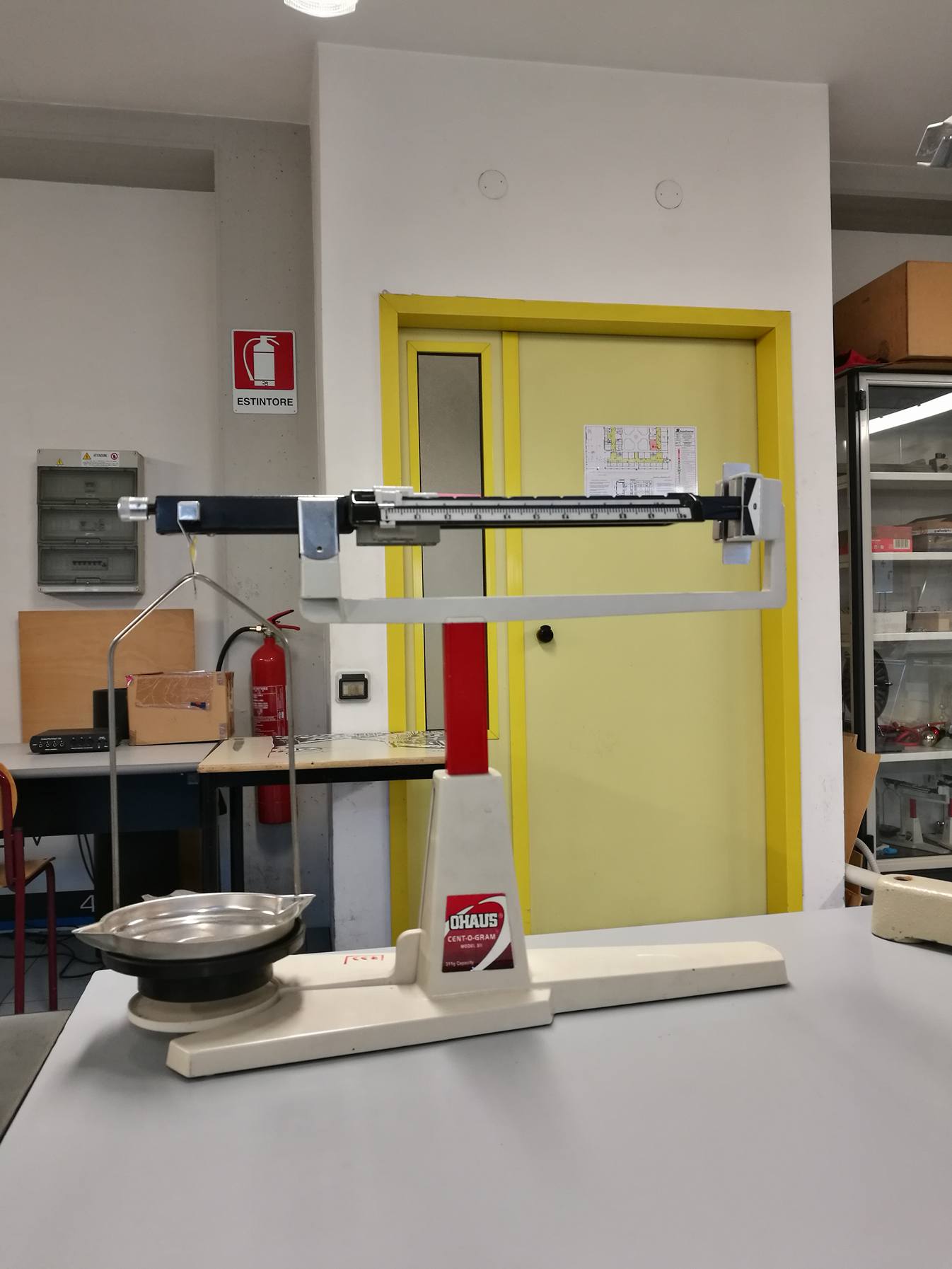 RIGA                                                       FLESSOMETRO
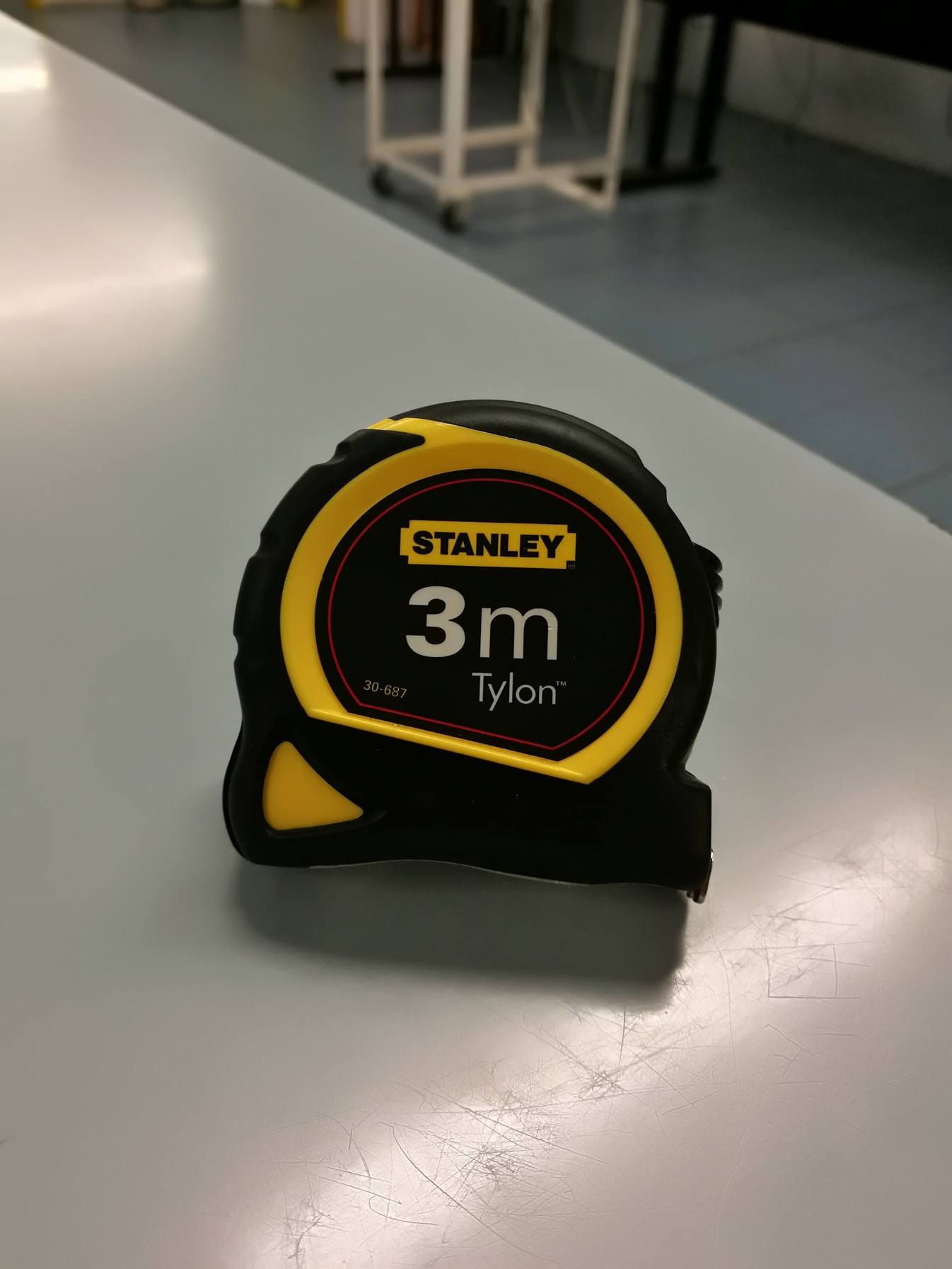 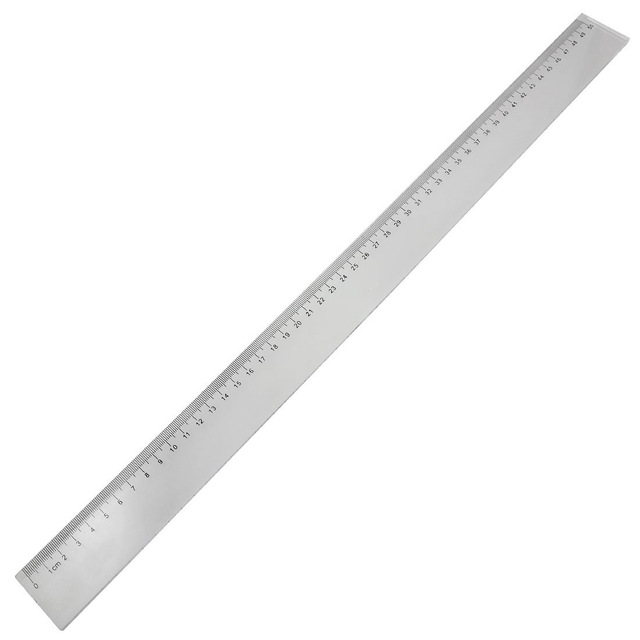 Cardiocronometro
Abbiamo stabilito che colui che aveva il battito più regolare era Alberto Rossetti e così dopo averlo fatto stendere su una sdraio (per far stabilizzare i suoi battiti) ha iniziato a contare il numero dei battiti dal suo polso.
OPERAZIONI E MISURE CONDOTTE
Determinare la massa del peso utilizzato con una bilancia.


Legare il peso al filo ed agganciarlo al morsetto di supporto.


Misurare il tempo che il pendolo impiega a compiere 10 oscillazioni (con il cronometro e cardiocronometro).
DATI DI MISURA
Periodo di oscillazione misurato con il cronometro
Tabelle con il periodo di oscillazione^2
Periodo di oscillazione misurato con il cardiometro
Tabelle con il periodo di oscillazione^2
ELABORAZIONE DATI SPERIMENTALI
Determinazione della retta di regressione lineare e determinazione dei coefficienti e quindi dell’accelerazione di gravità g e relativa incertezza.
Determinazione dell’accelerazione come valore medio e relativa incertezza con la propagazione degli errori.
Metodo 1
Sul programma excel ricavare la regressione lineare L-T^2 
(periodo di oscillazione misurato con il cronometro).
Ricavare l’accelerazione attraverso la formula:
Ricavare lo errore standard attraverso la formula:
Sul programma excel ricavare la regressione lineare L-T^2 
(periodo di oscillazione misurato con il cardiocronometro).
Ricavare l’accelerazione attraverso la formula:


Ricavare lo standard error attraverso la formula:
Metodo 2
Ricavare le accelerazioni attraverso la formula:


Ricavare la media accelerazione attraverso la formula:


Ricavare dev. Standard dell’accelerazione su excel:


Ricavare lo standard error dell’accelerazione media:
Misure condotte con il cronometro
Misure condotte con il cardiocronometro
Conclusioni
Abbiamo ricavato l’accelerazione attraverso la regressione lineare e l’accelerazione media notando che l’accelerazione ricavata dalla regressione lineare è più precisa dell’accelerazione media ed ha un errore standard minore.
Arnetoli Sofia
Benelli Andrea
Rossetti Alberto
Vega Matias